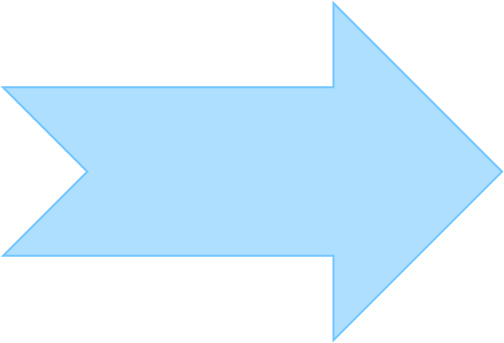 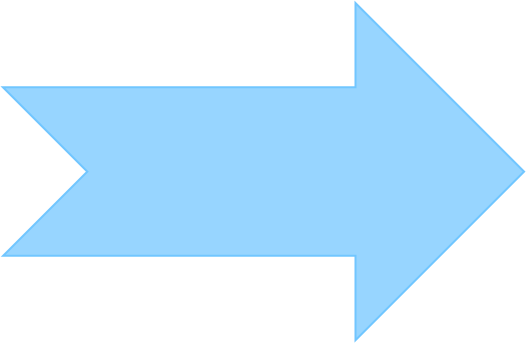 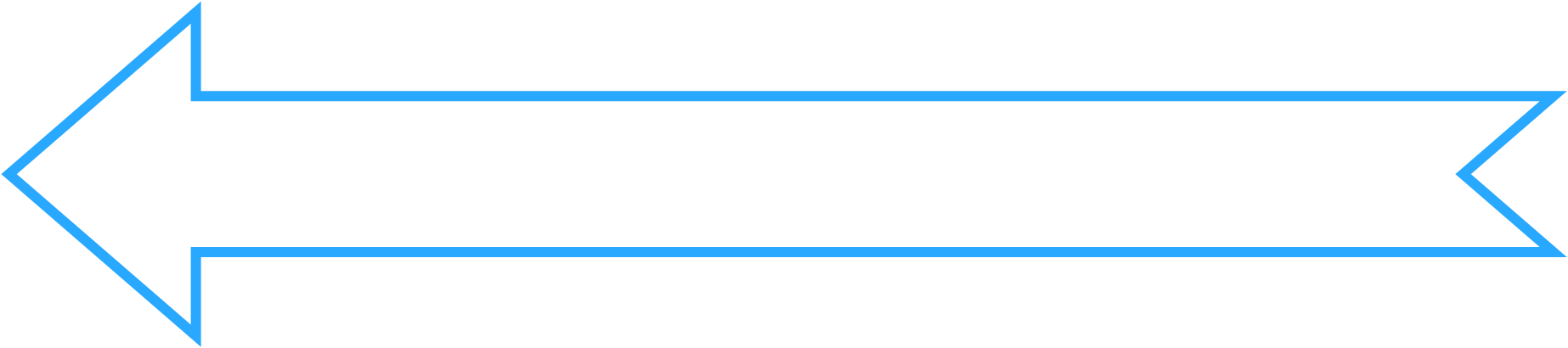 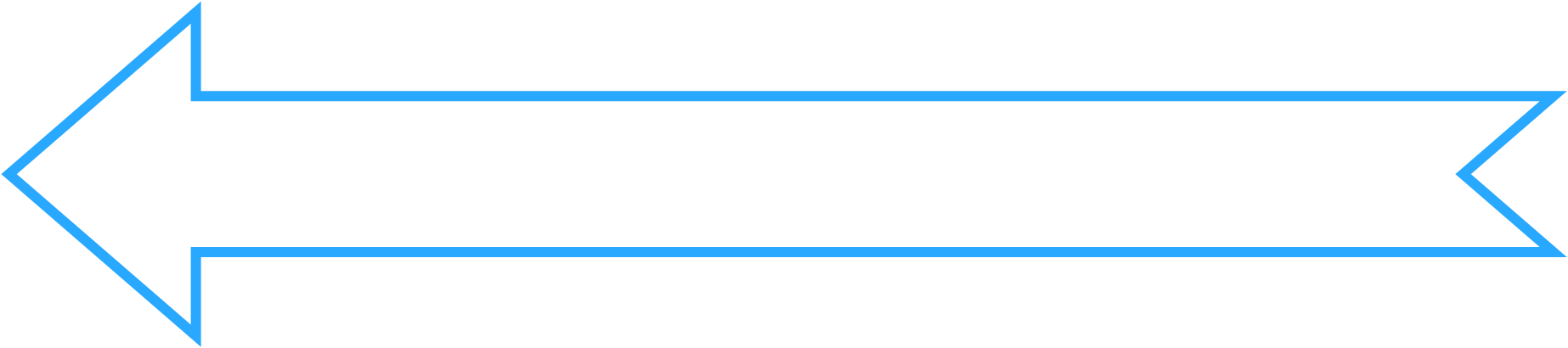 Bài 
26
Luyện tập
Em mang về yêu thương
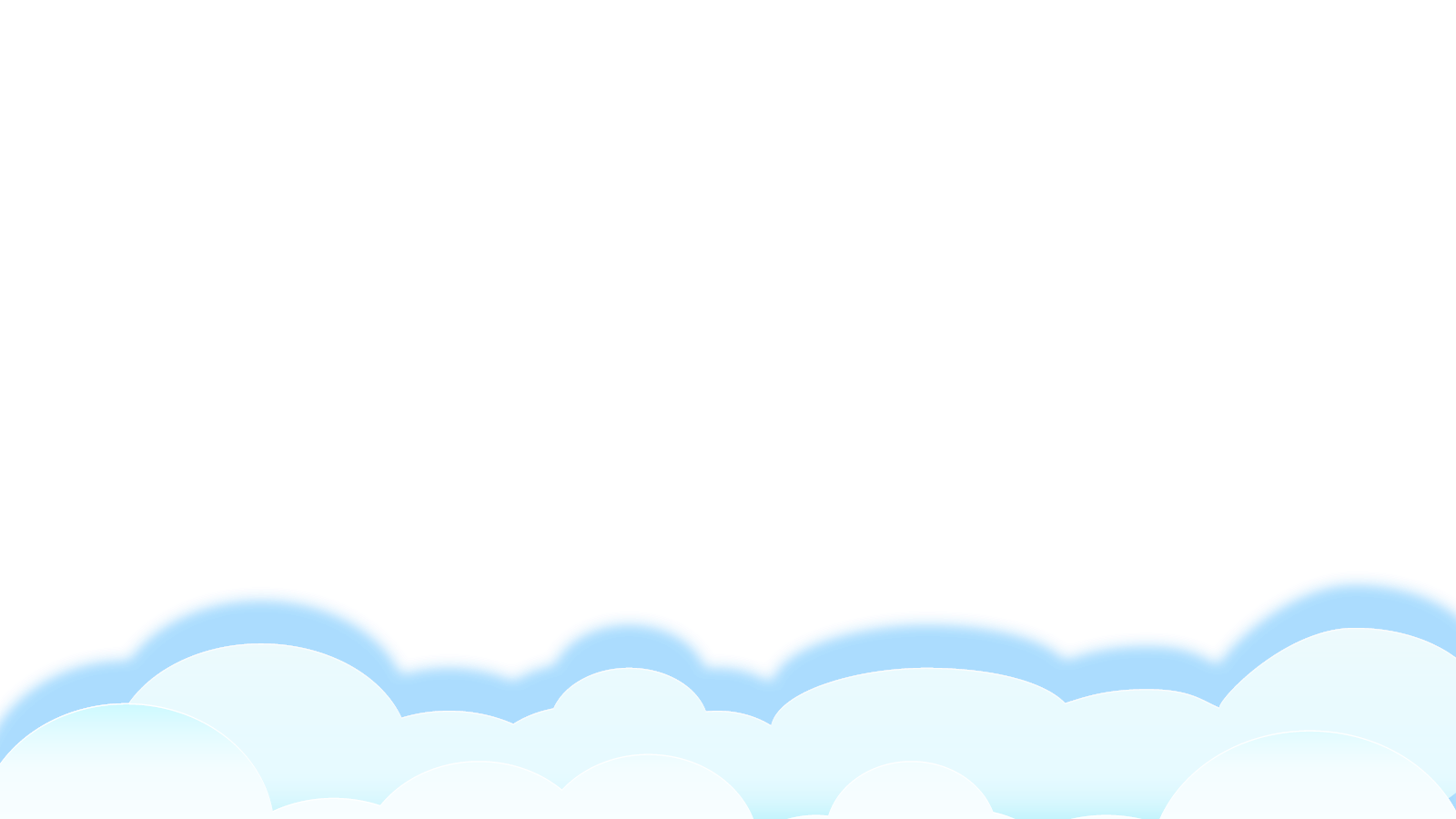 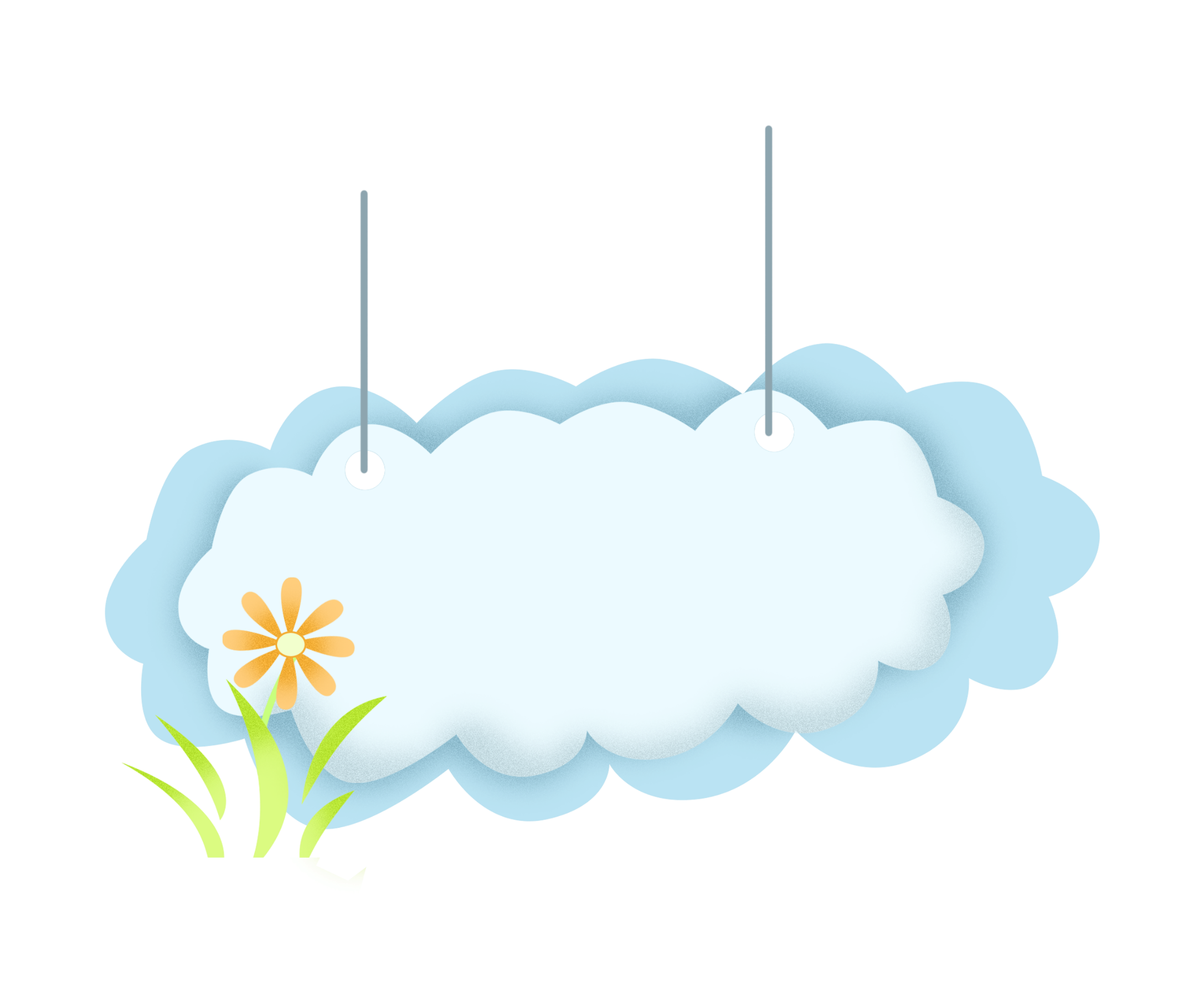 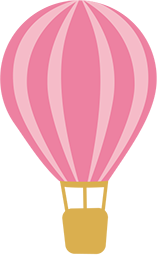 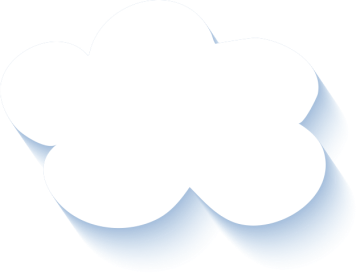 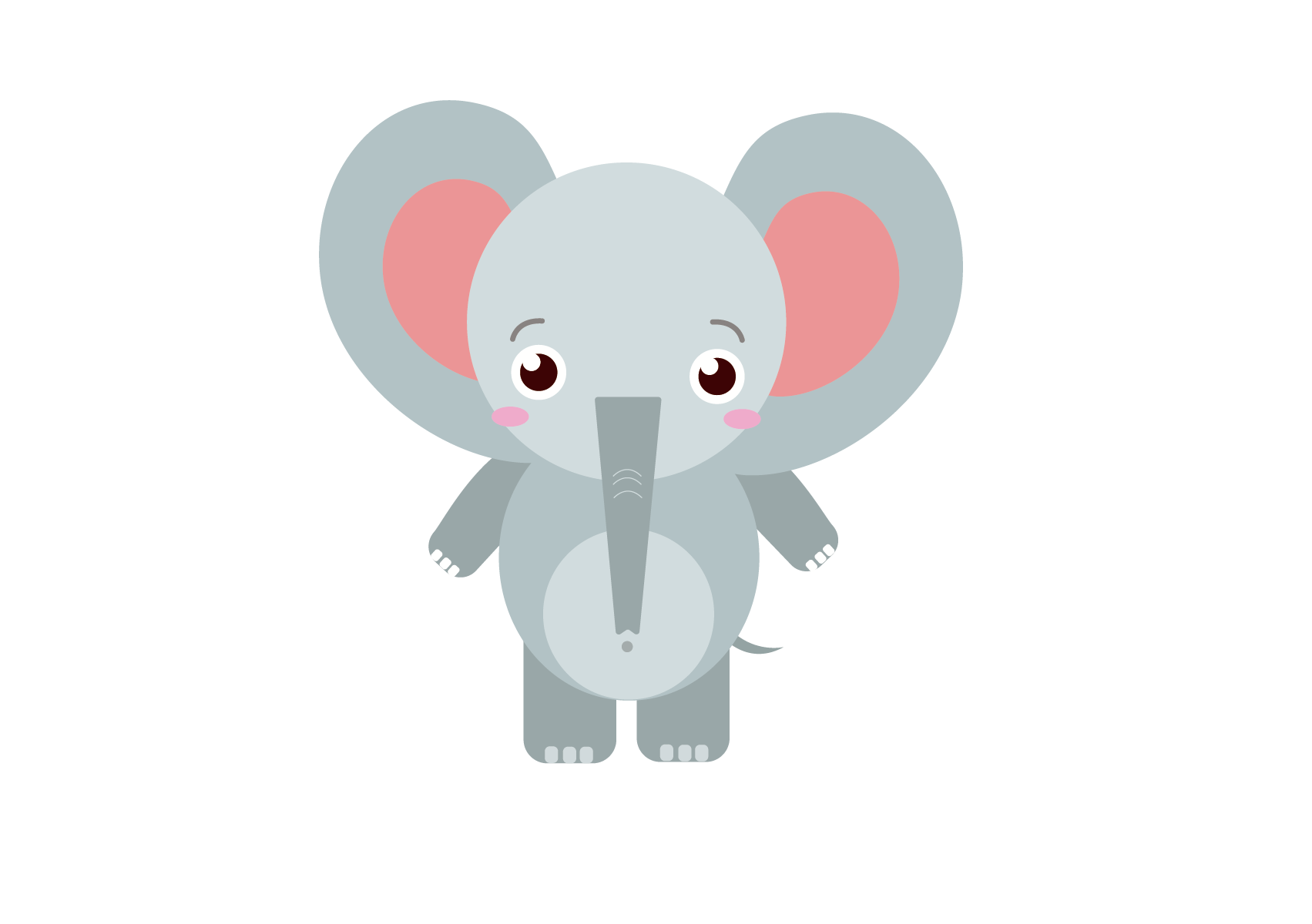 Khởi động
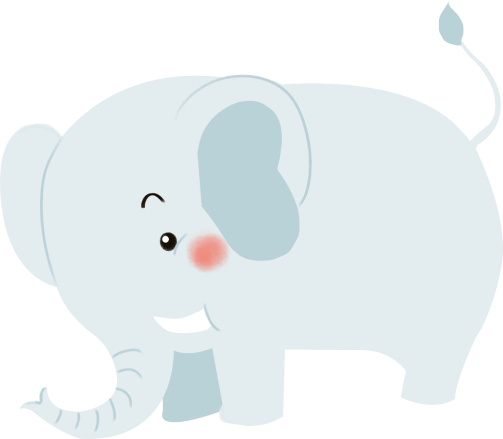 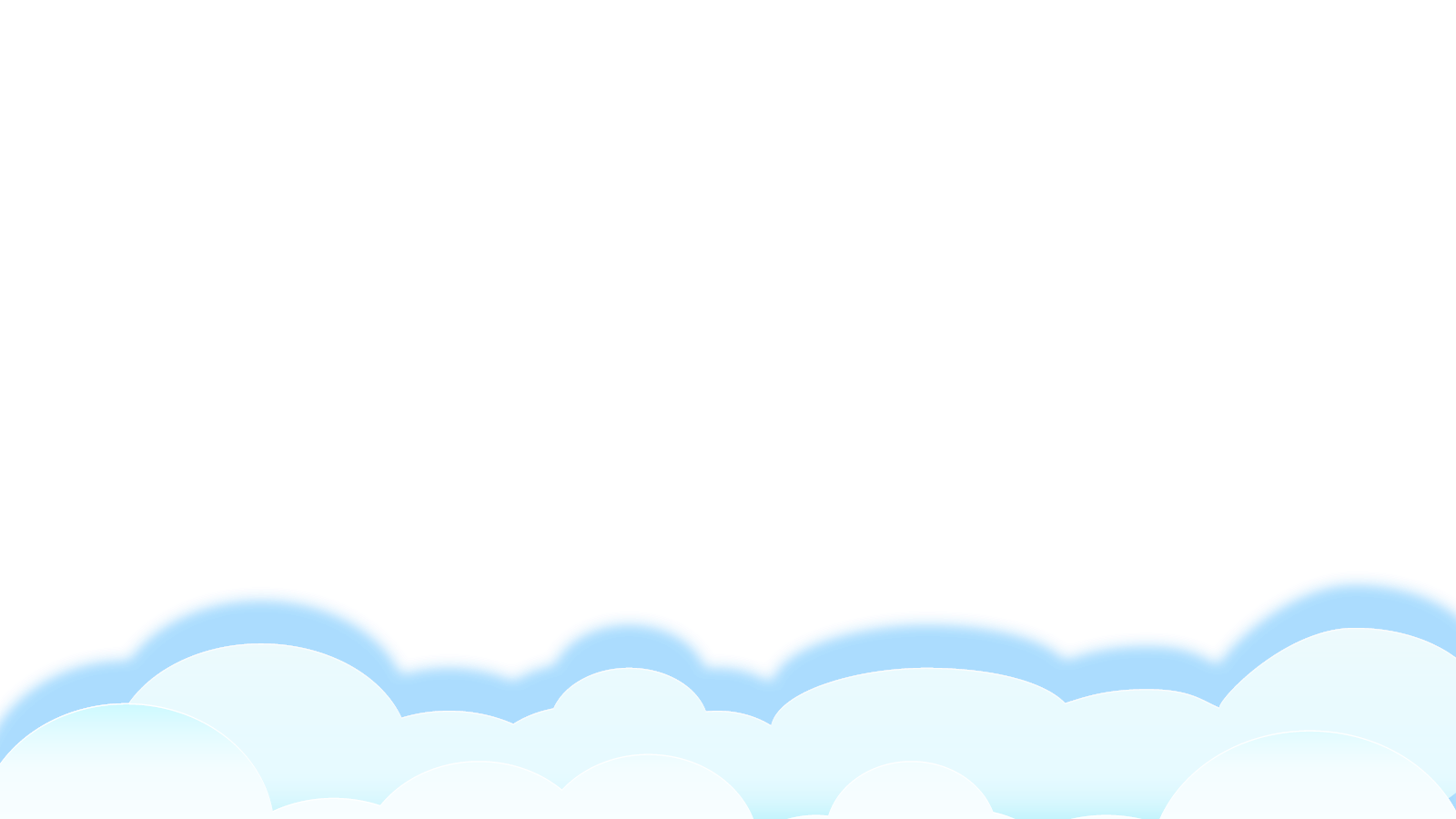 1
2
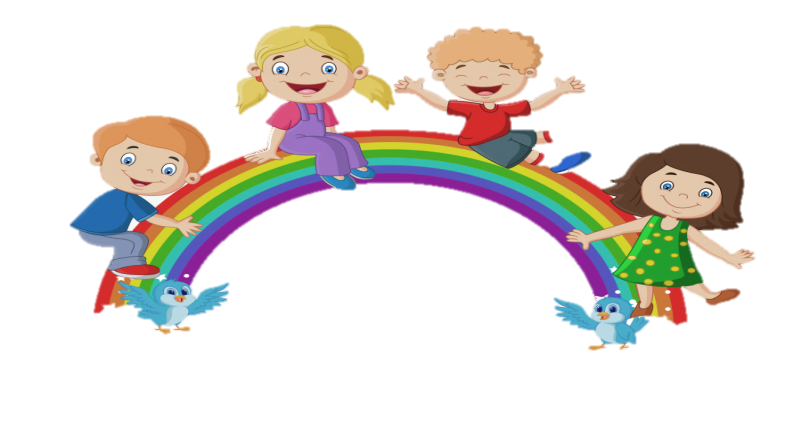 MỤC TIÊU:
Phát triển vốn từ chỉ quan hệ họ hàng, từ chỉ đặc điểm.
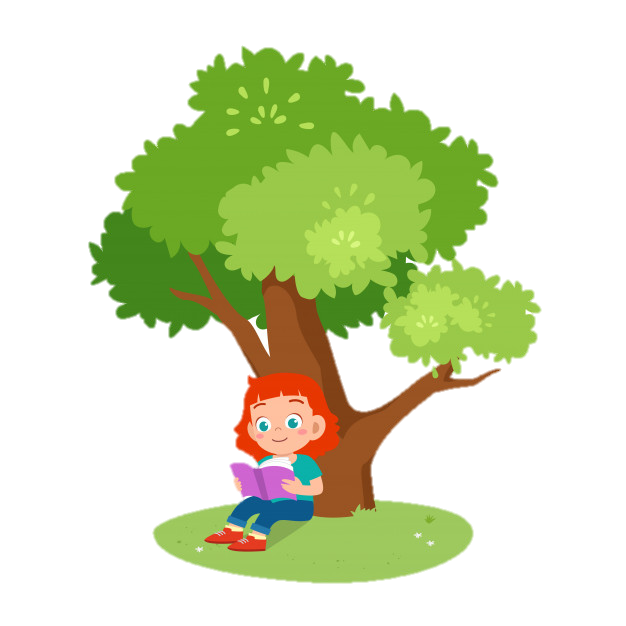 Đặt câu nêu đặc điểm.
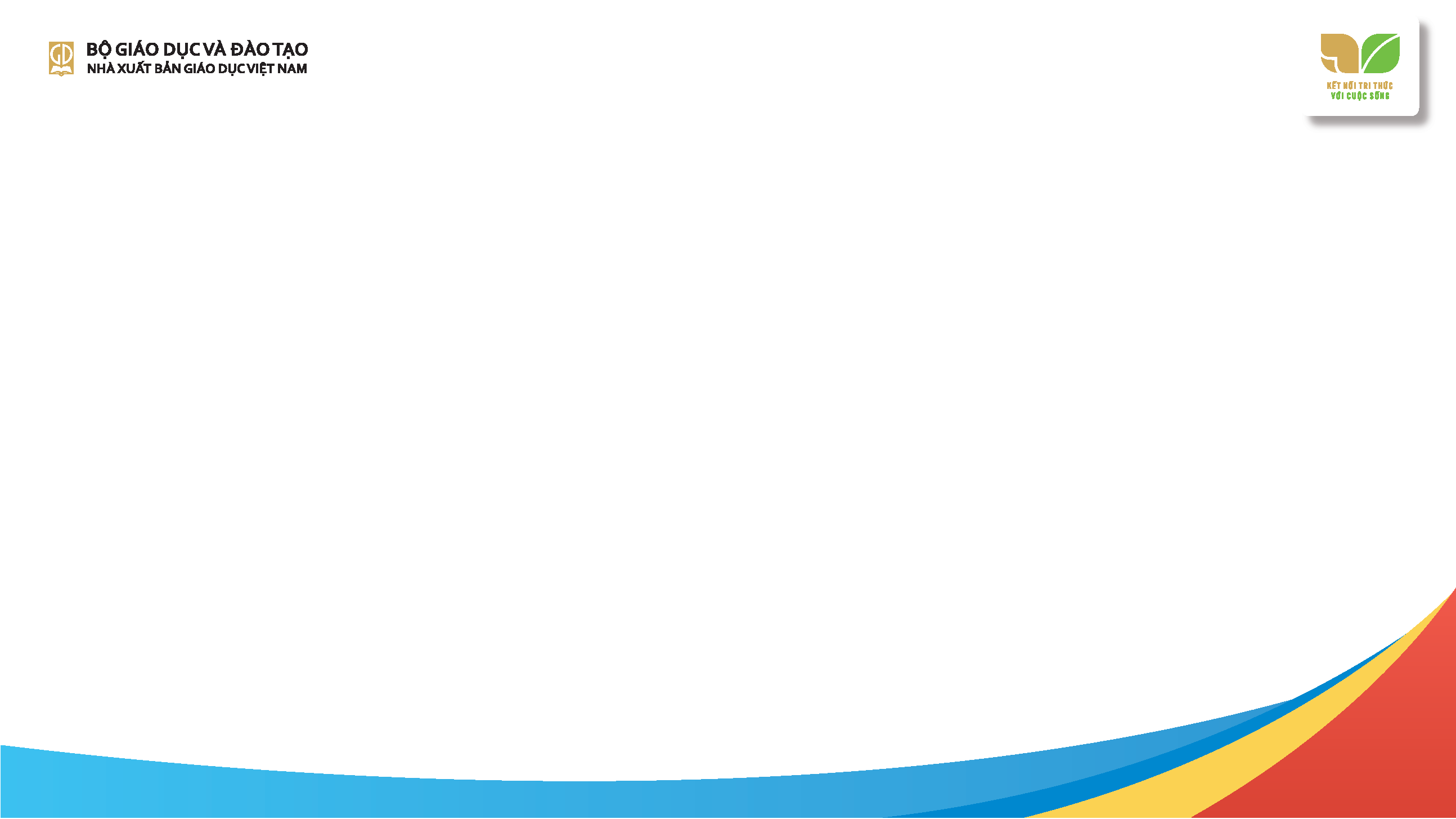 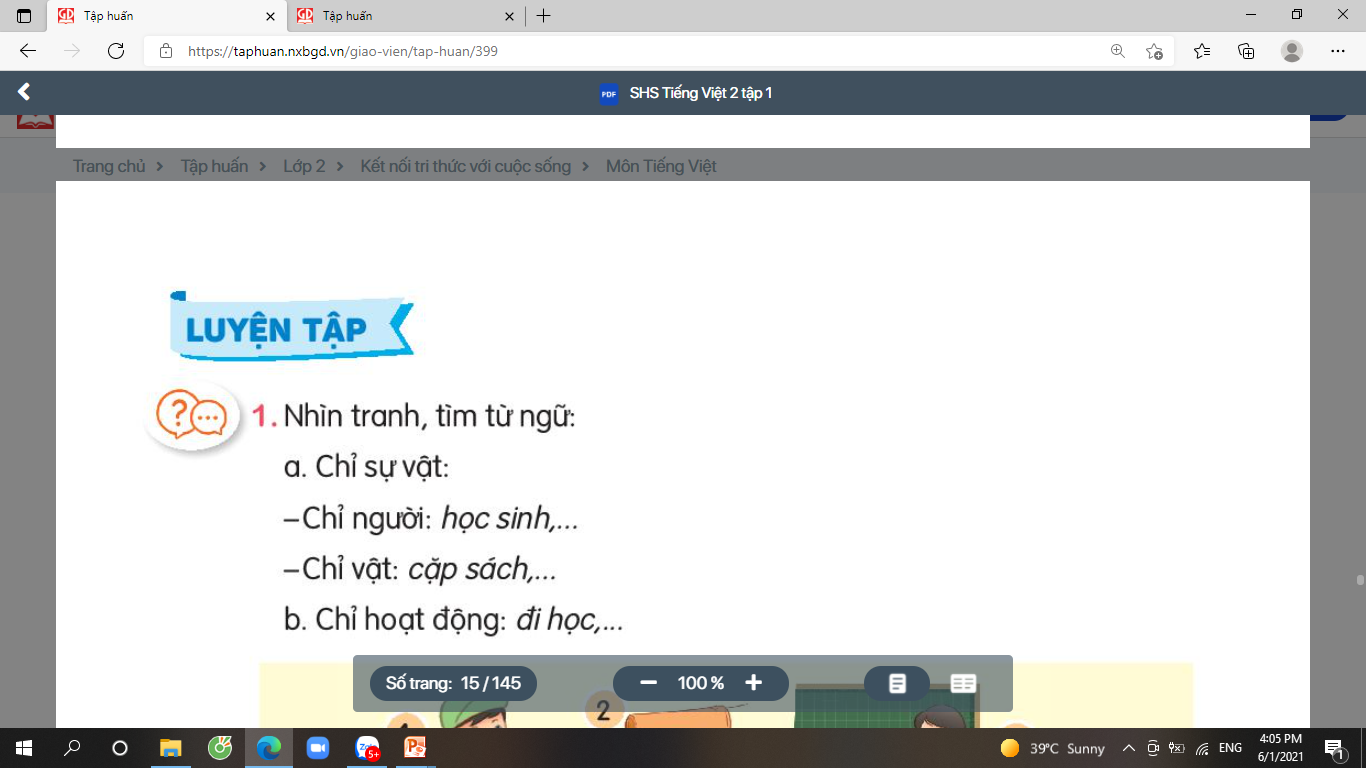 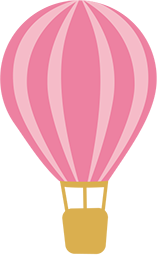 Tìm từ ngữ phù hợp thay  cho ô vuông.
1
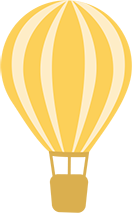 Em trai của mẹ gọi là 
Em trai của bố gọi là 
Em gái của mẹ gọi là 
Em gái của bố gọi là
cậu
chú
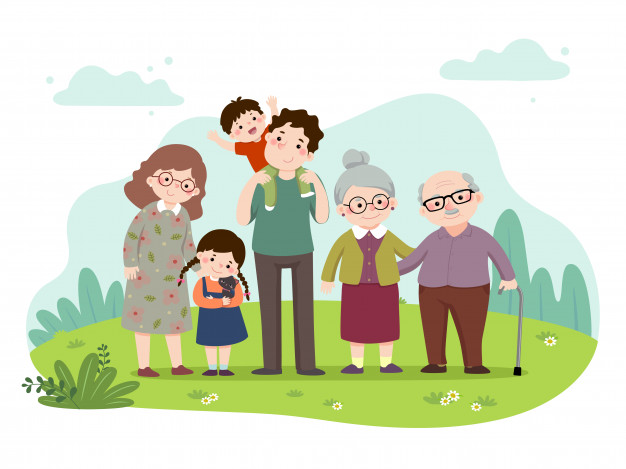 dì
cô
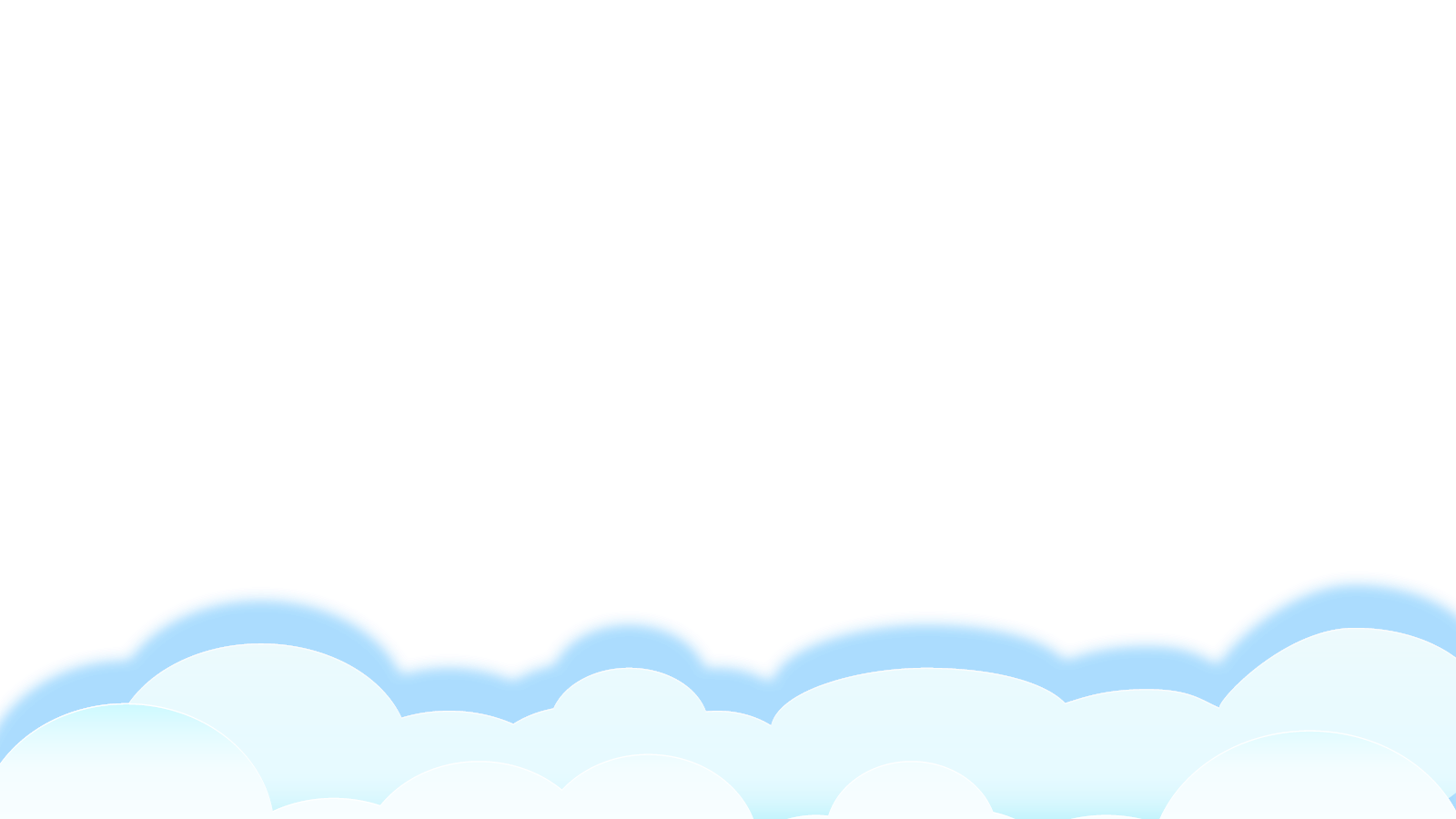 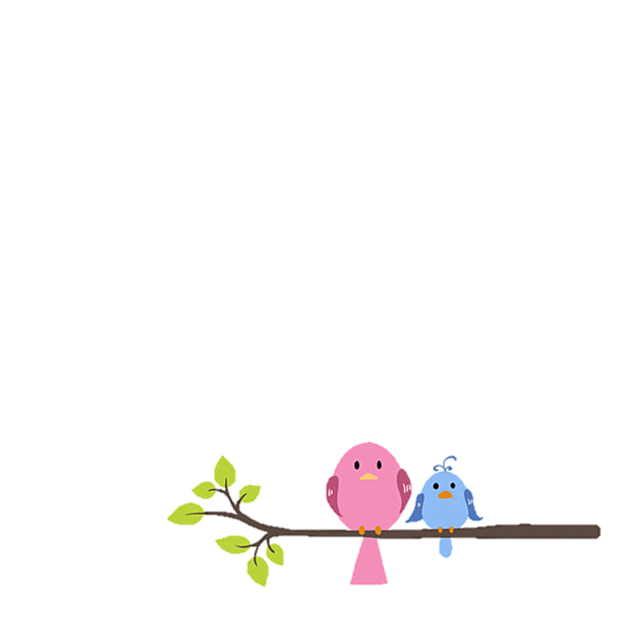 Tìm các từ chỉ đặc điểm trong đoạn thơ dưới đây.
2
Bà ơi hãy ngủ
Có cháu ngồi đây
Căn nhà vắng vẻ
Khu vườn lặng im
 

Hương bưởi hương cau
Lẫn vào tay quạt
Cho bà nằm mát
Giữa vòng gió thơm.
                    (Quang Huy)
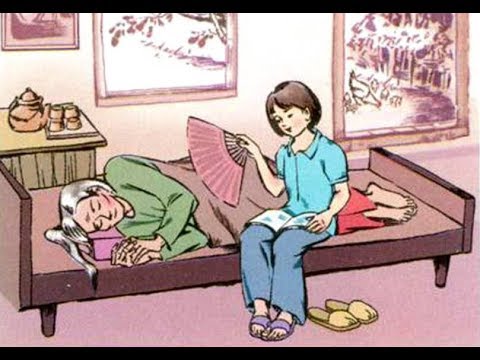 Đặt câu với từ “thơm”
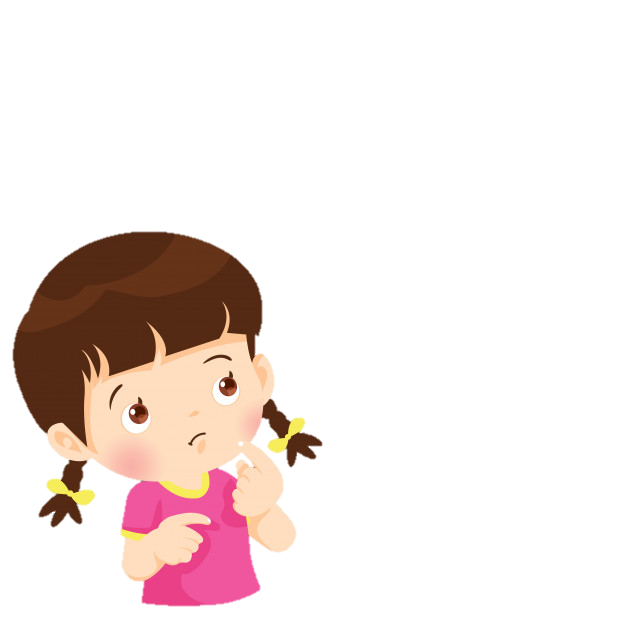 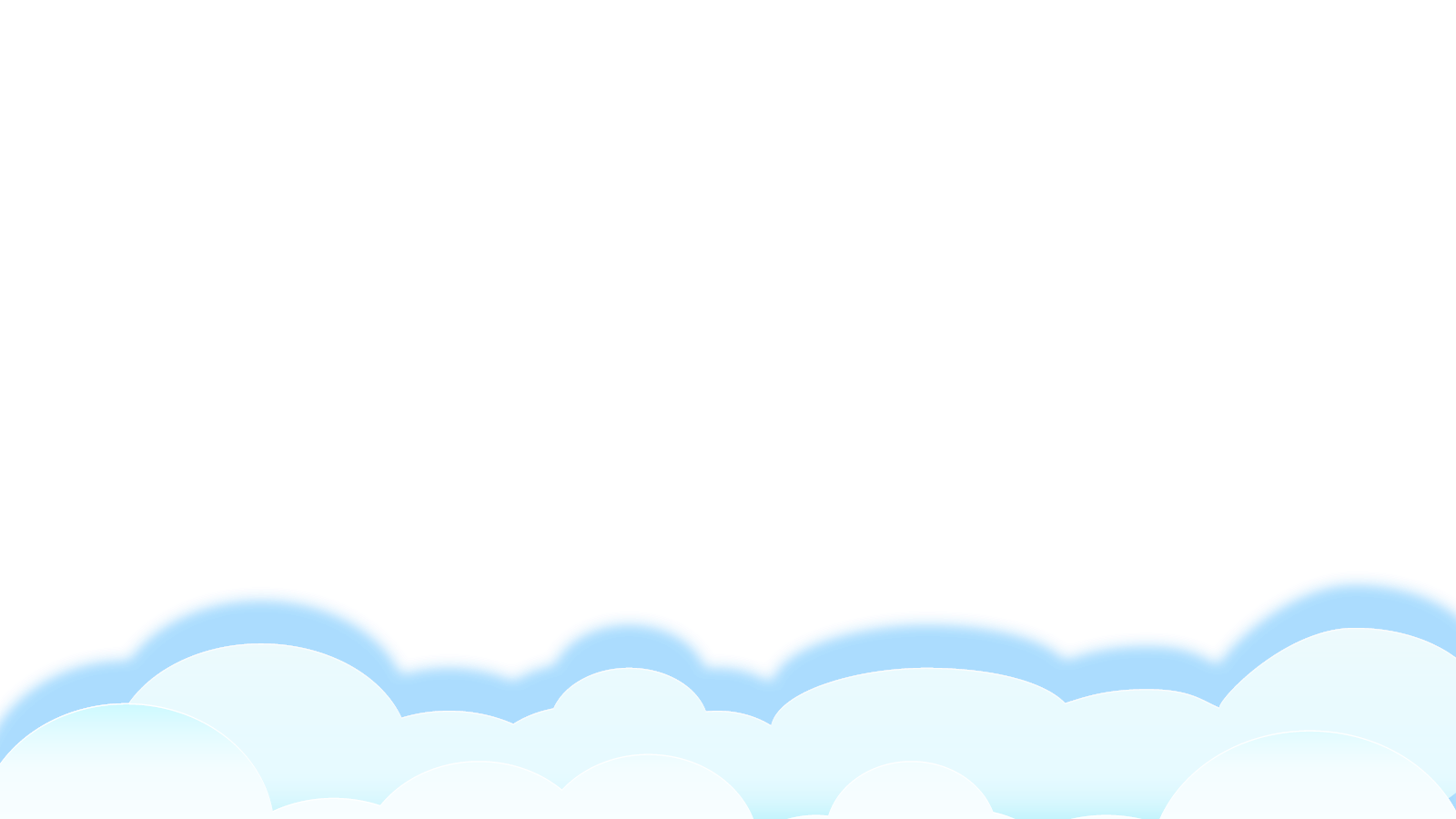 Chọn câu ở cột A phù hợp với ý cột B. Nói tên dấu câu đặt cuối mỗi câu.
3
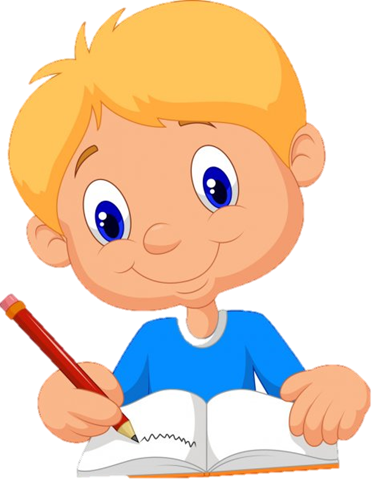 A
B
Đôi mắt em bé
mượt mà.
trầm ấm.
Mái tóc của mẹ
Giọng nói của bố
đen láy.
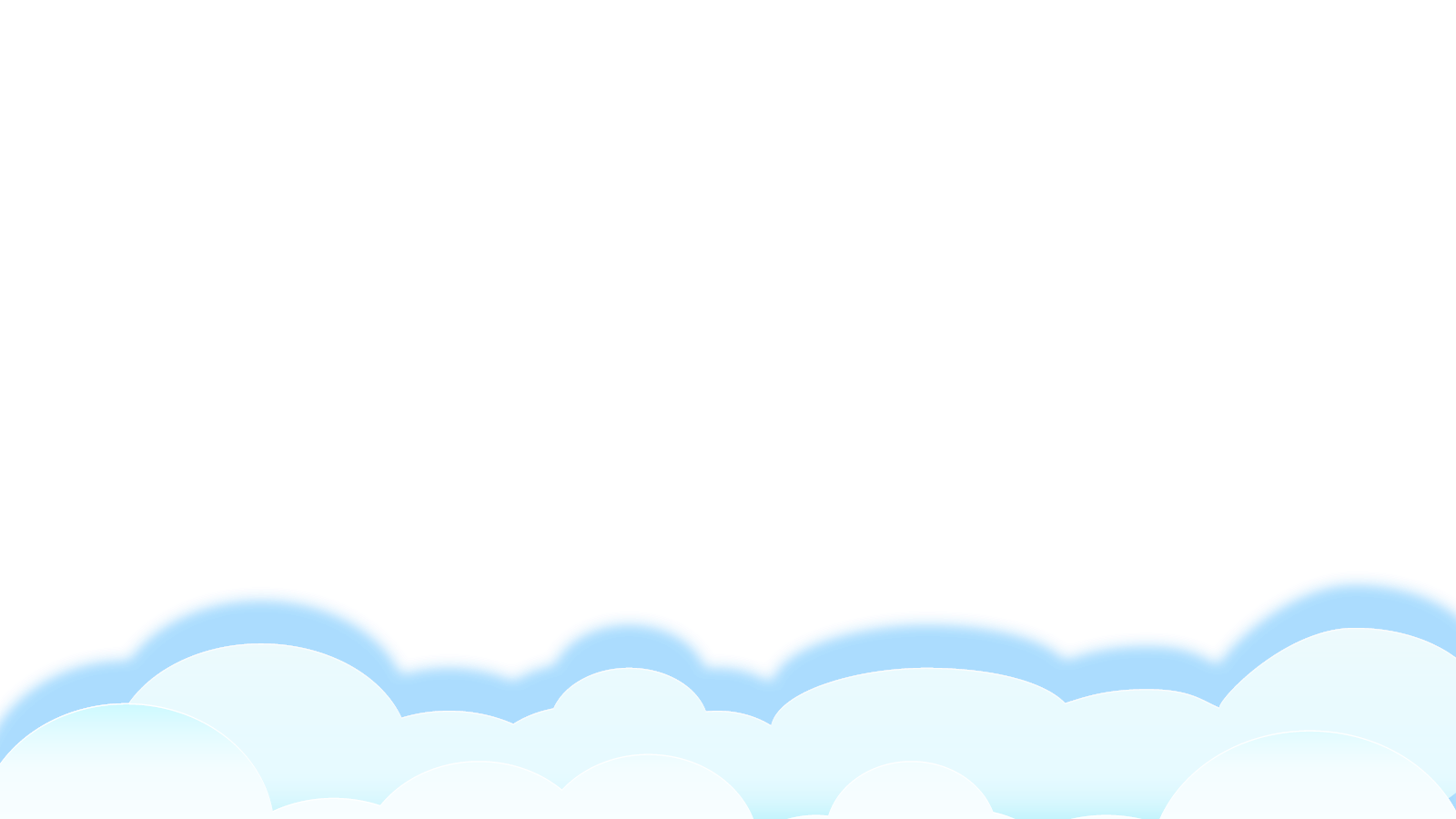 [Speaker Notes: Thầy cô kích vào từng ô cột A để hiện đáp án]
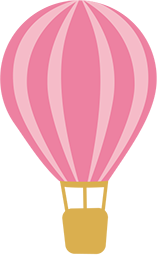 CỦNG CỐ - dặn dò
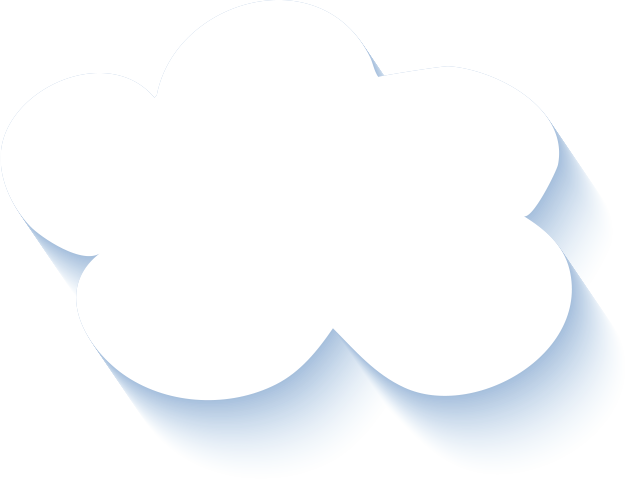 Tìm thêm các từ chỉ đặc điểm của đồ vật.
Ôn tập cách đánh dấu phẩy trong câu.
Xem trước bài sau.
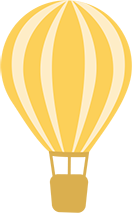 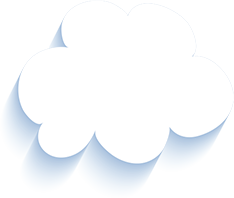 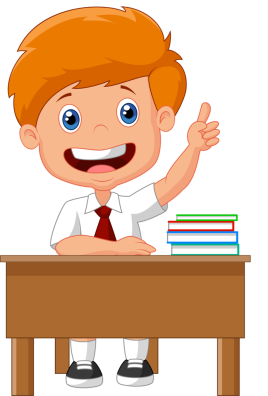 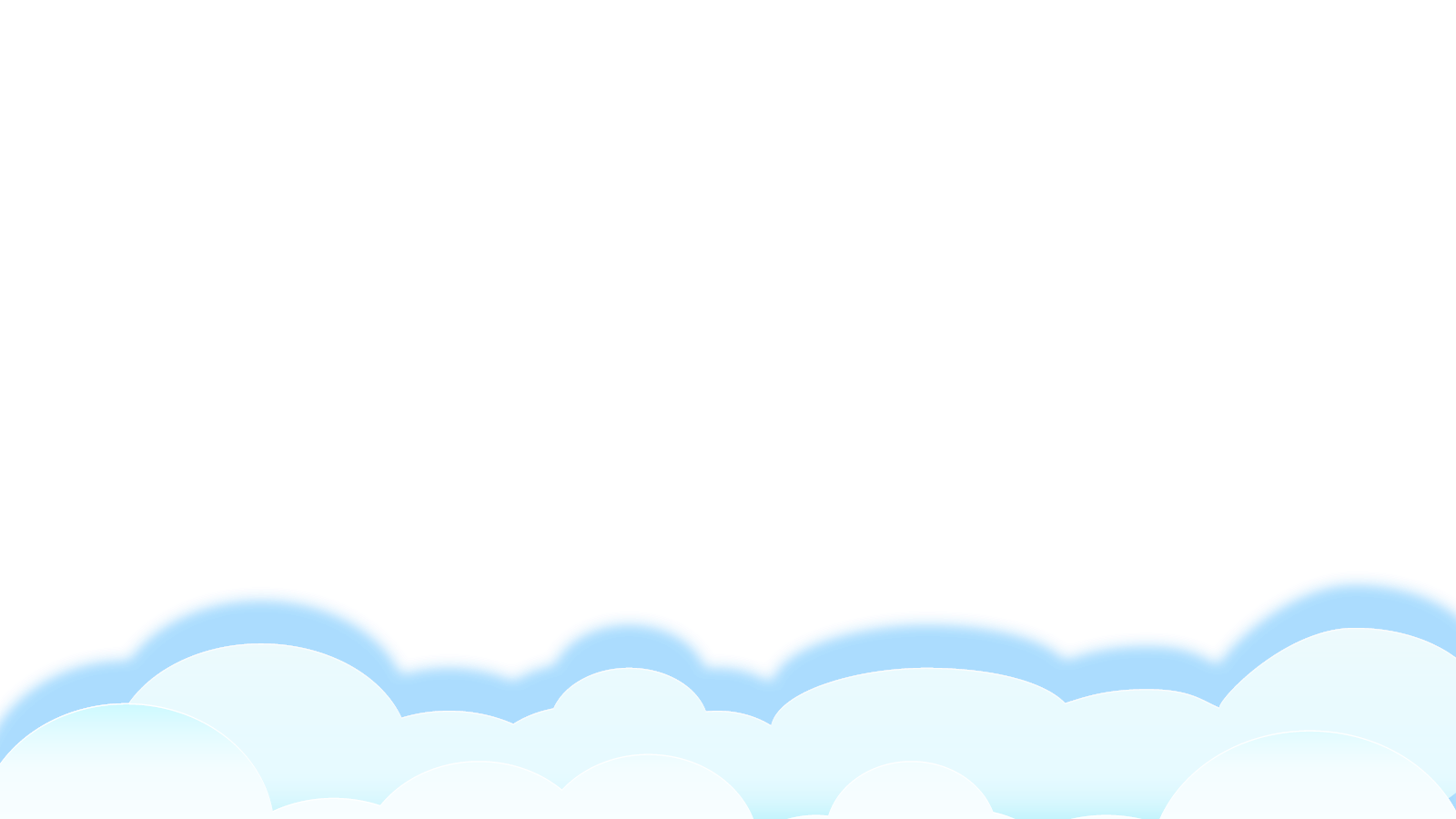 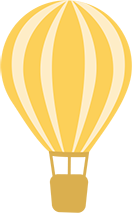 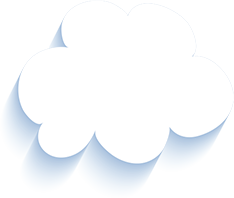 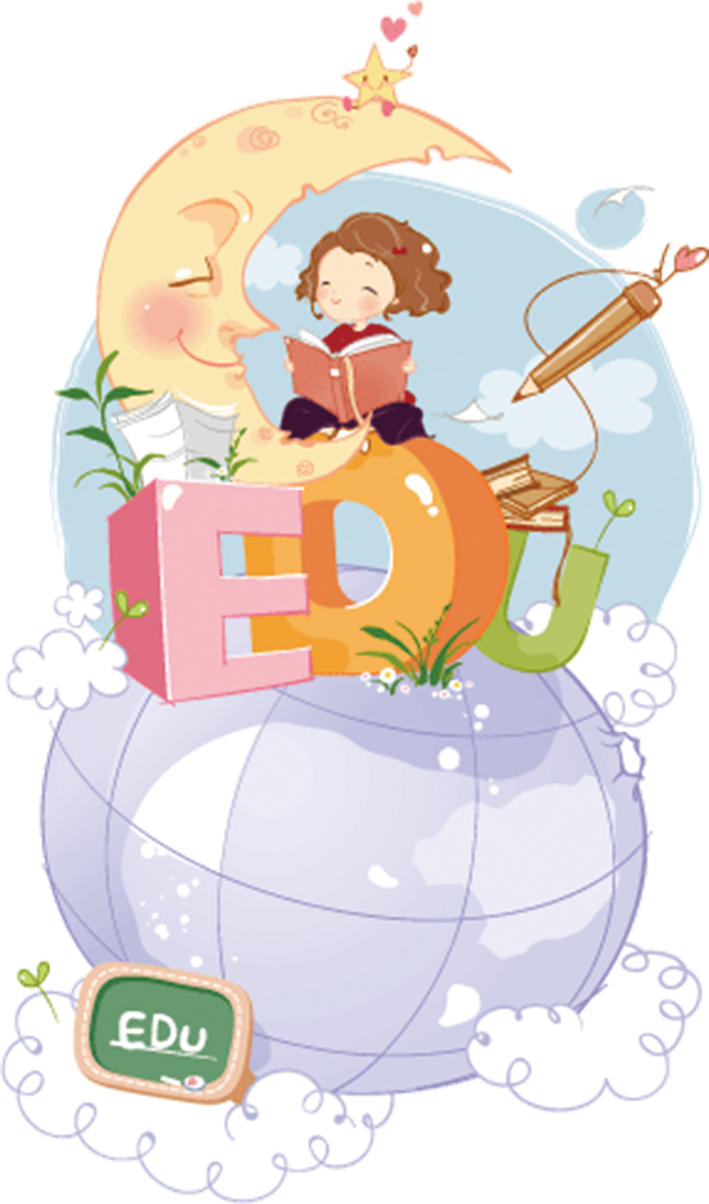 Tạm biệt và hẹn gặp lại 
các con vào những tiết học sau!
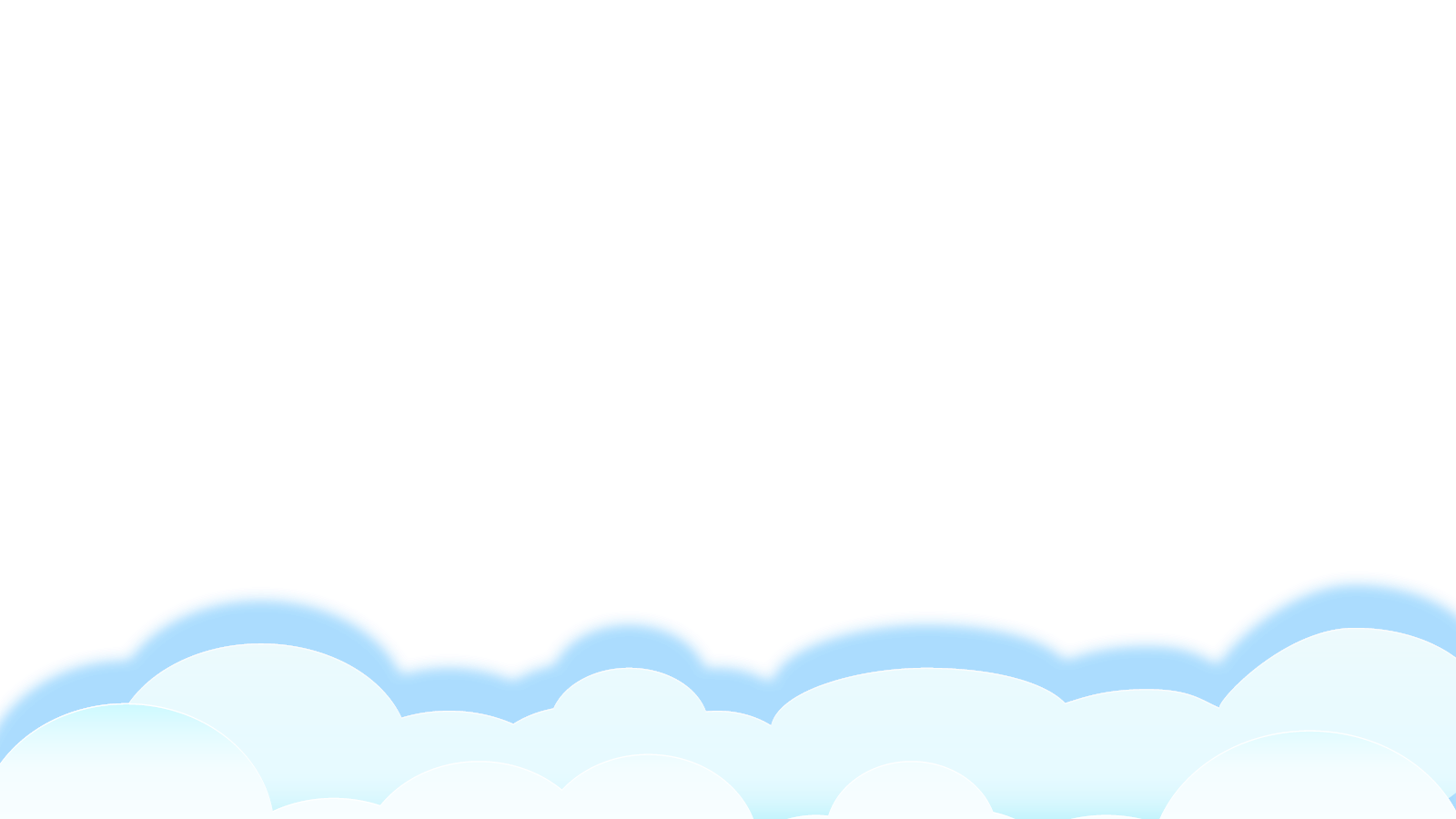